PPM Shore Station Report
Electronics
DAQ
A. BELIAS - NESTOR
Shore Station for PPM
Shore station Electronics
Receive all data from the photonic network
Data Gathering: point-to-point each DOM to shore
Data Broadcasting: Shore to all DOMs
 Talk by Kostas Manolopoulos
Shore station DAQ
Single command & control of data tacking
Routing data from electronics to processors
Store data and/or processing results to disk
On-line monitoring DOM data and DAQ system
A. BELIAS - NESTOR
Shore Station DAQ
Software Tasks
design CEA/Saclay
Run GUI
1
Run Control
1
p
TargetC&C
1
Electronics C&C
1
1
1
1
create /destroy
GRID
1
r
p/r
1
DataSender
DataRouter
local
Database
Storage
r
f
1
f
DataFilter
DataManager
1
f
Monitoring
On-shore
Off-shore
Using the ICE middleware
Internet Communications Engine (ICE) :

 modern, widely deployed object-oriented middleware (by ZeroC™) 
 support for C++, .NET, Java, Python, Objective-C, Ruby, and PHP
 similar to CORBA, but improved:
user datagram protocol (TCP/IP, UDP) support
 asynchronous method dispatch
 built-in security
 automatic object persistence
 interface aggregation
hence, ICE is the best choice for the infrastructure of the KM3NeT DAQ system

In KM3NeT the ICE-Guru is Shebli Anvar (CEA/Saclay)
A. BELIAS - NESTOR
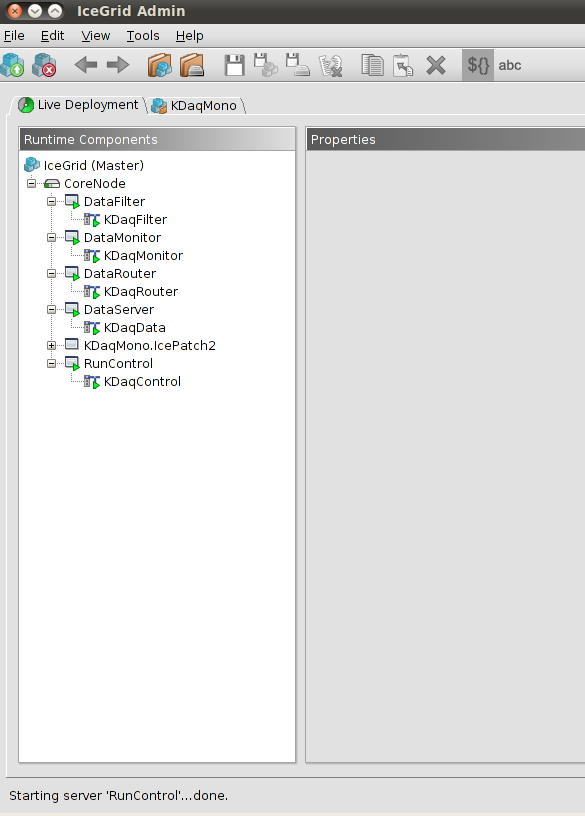 Example of live deployment
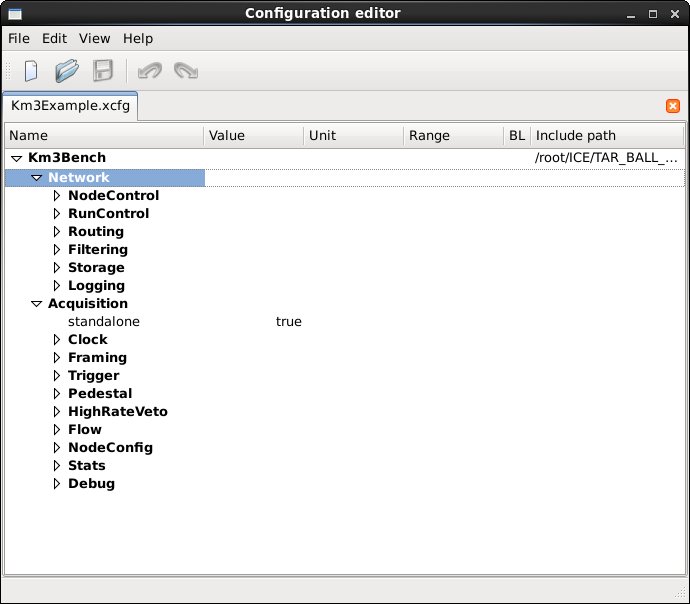 administrating the various nodes of the ICE-Grid, which refer to different processes/software tasks
editing the configuration file for all shore DAQ tasks with the configuration editor
Example of running a test
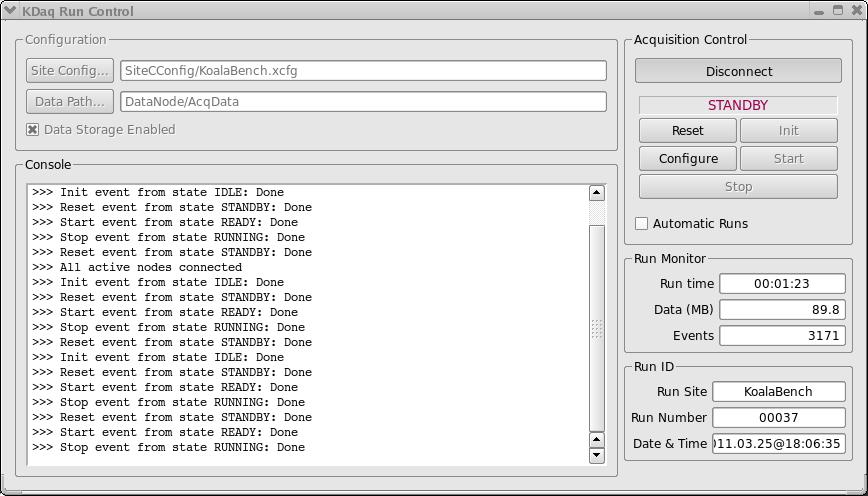 looking at acquired data via a display program written in java
DAQ Run Control GUI in action
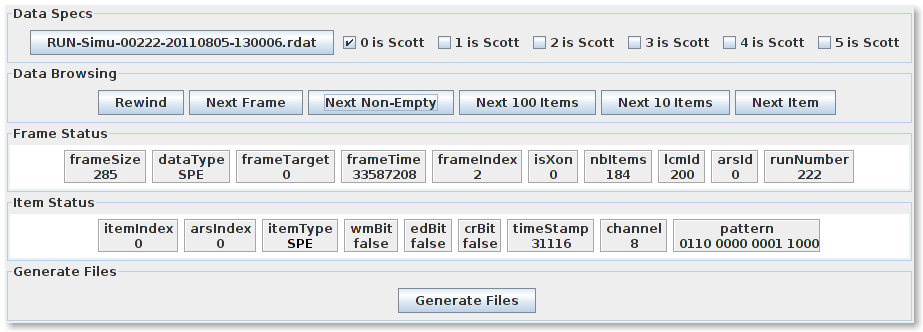 A. BELIAS - NESTOR
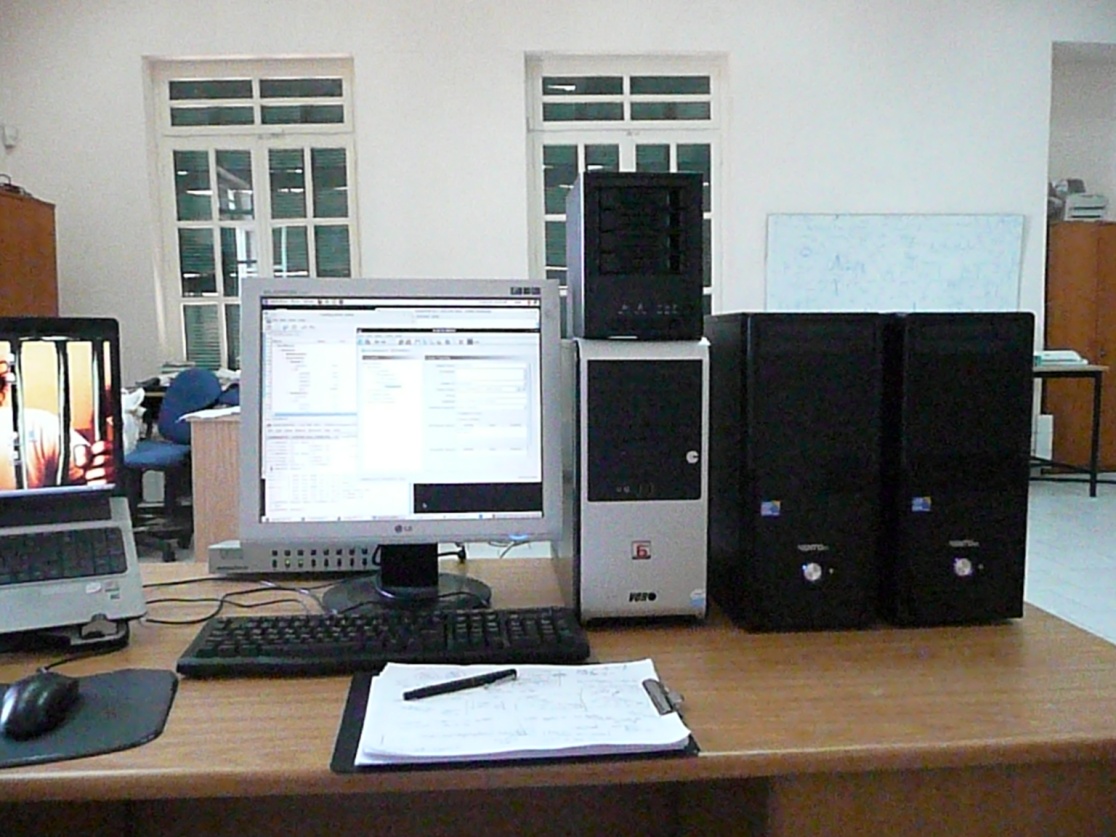 DAQ Switch
Hardware order in progress
Shore DAQ Development 
Station @Pylos
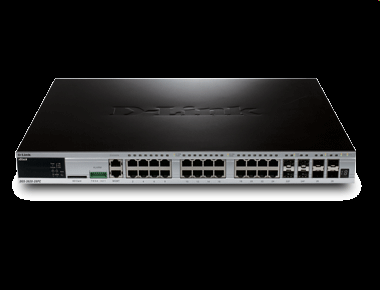 Network Storage
Hardware available
4 HDD & RAID
DAQ PCs
 Hardware available
Run Control; OK
Data Router; OK
Data Filter; In progress
Monitor Data &
  System; In progress
Data storage; In progress
Tests to dimension PPM DAQ system;
  In progress
WPFL meeting 6-7 Dec. 11
A. Belias
7
Shore Station DAQ - Outlook
DAQ on-shore software development & tests in progress 
Implement PPM specific configurations  and data taking conditions 
DAQ on-shore software release (live-CD installation)
Full Data Chain integration
For PPM project best to have local DAQ expertise on-site
A. BELIAS - NESTOR